Vascular injury
Males 80% ( 20-40 y )
(1) Blunt  : post M.V.A , fracture ,          dislocation
(2) Penetrating :
( stab wound , gunshot , fall , explosives )  
(3) Iatrogenic  ( angiography , cardiac cath, central line)  5-10%     incidence     
(4) Self induced  ( drug abuse )
High Risk Areas for Peripheral Vascular injury
Upper limb :
               1) Axilla
               2) Deltopectoral groove
Lower limb :
               1) Inguinal region
               2) Popliteal fossa
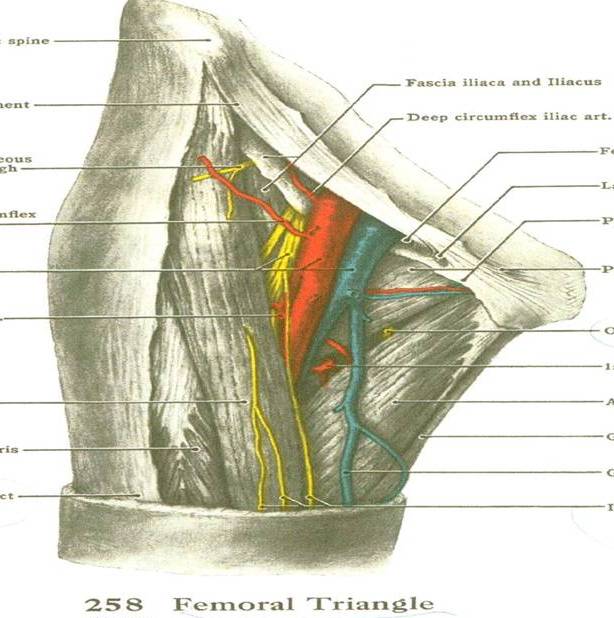 Femoral 
Triangle
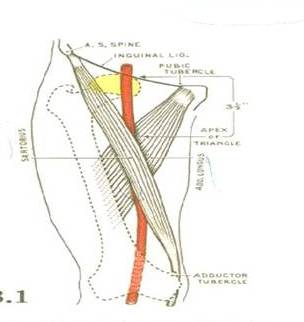 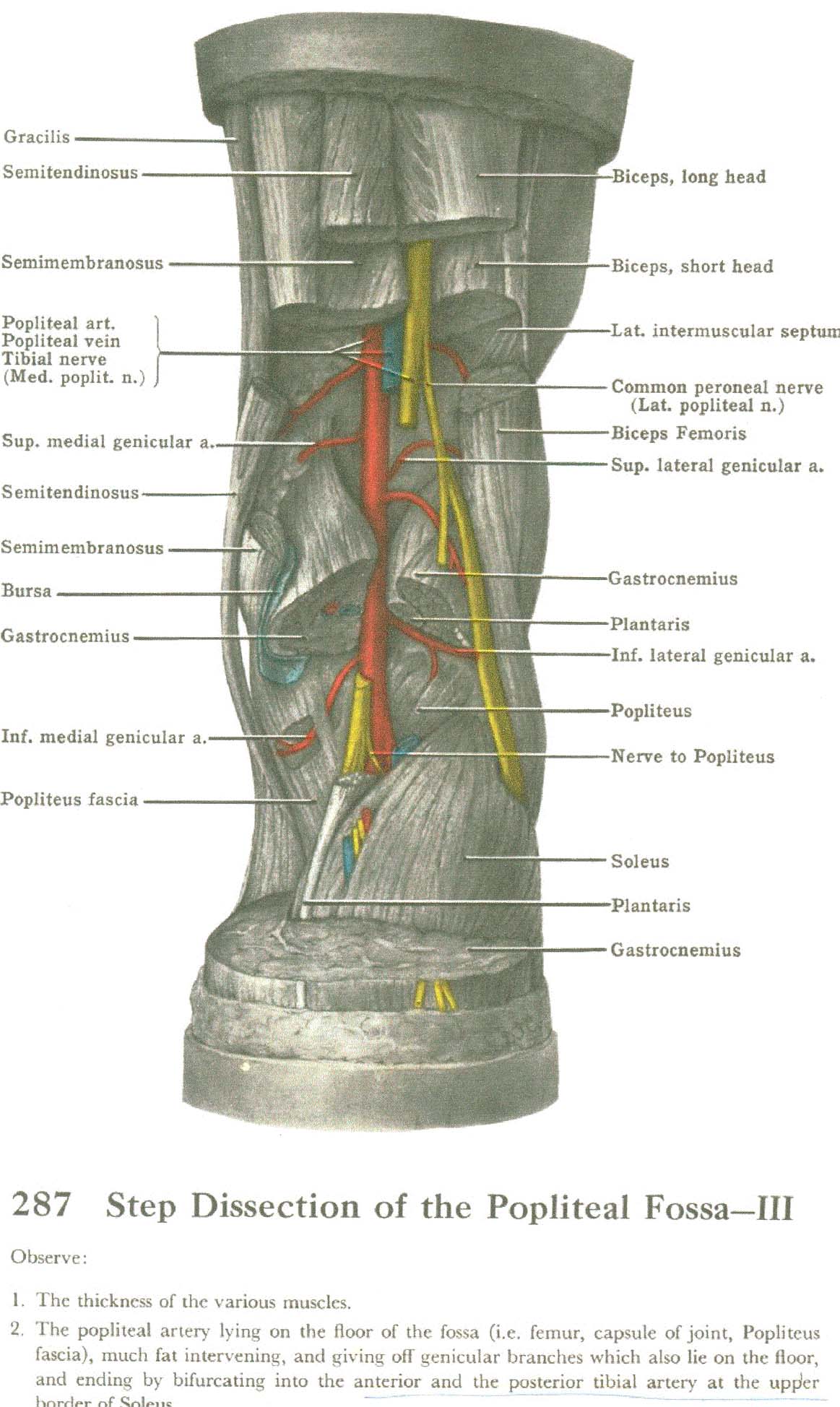 Step
 Dissection 
of 
the
 Popliteal 
Fossa
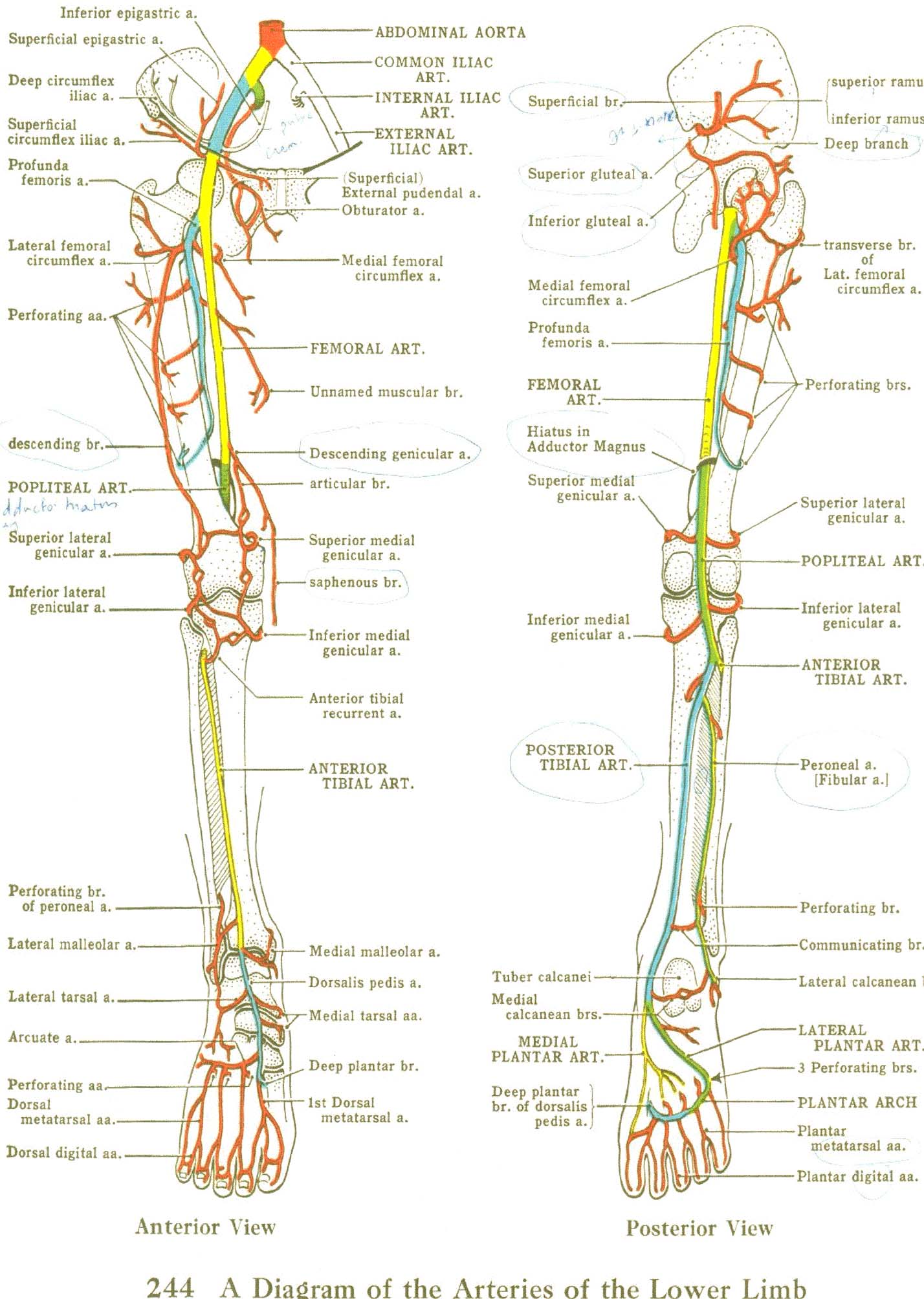 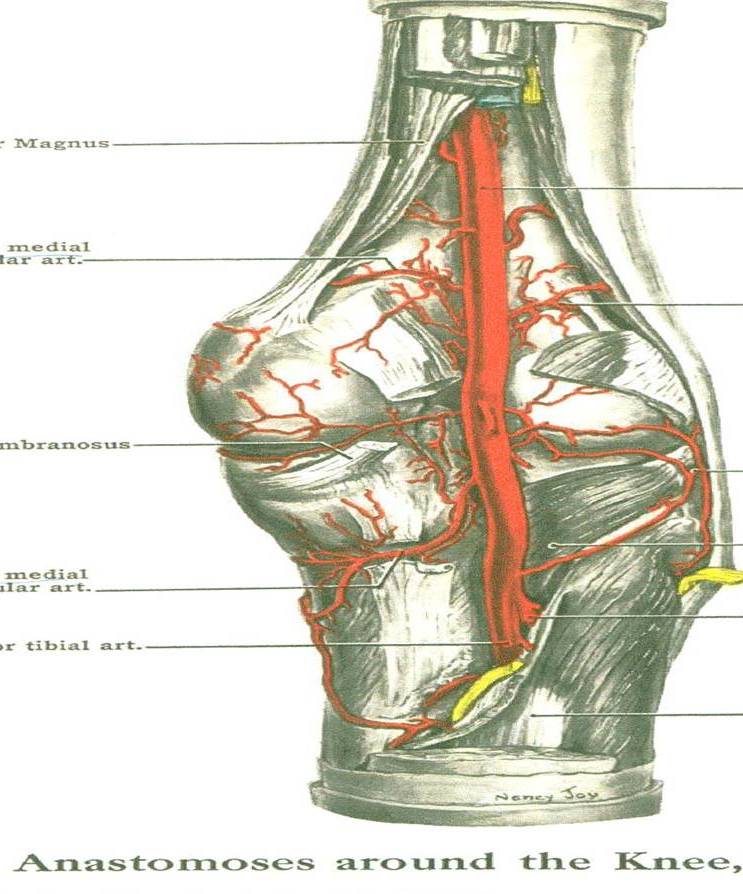 Anastomosis
 around 
the Knee
Physiology of Bleeding
( Haemostasis )
Vasoconstriction ,
  platelet aggregation
Coagulation   intrinsic , extrinsic
Hypotension
Vascular Pathology
Intimal injury 
Thrombosis
Transection : Partial , or complete
Bleeding :
       false aneurysm  ( hematoma) 
       hemorrhage , exsanguination
History
Mechanism of trauma ( etiology )
Time interval
Prior vascular injury or D.V.T
Anticoagulation therapy
Specific vascular symptoms
  Pulsatile mass , bleeding , ischemia
Examination
Vital signs 
Vascular examination
Arterial pressure index
Ankle / brachial index
Allen index
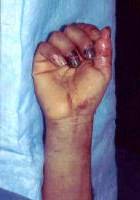 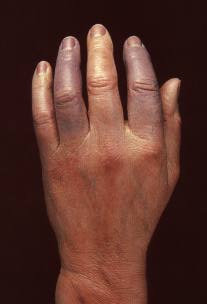 Diagnosis
Hard signs of vascular injury post trauma :
Pulsatile bleeding 
Visible expanding hematoma
Distal ischemia  (5 P’s)
Arterial thrill (( vibration ))
Bruit over artery      
Distal normal pulses does not preclude vascular injury
Diagnosis
Soft signs of vascular injury post trauma :
Hypotension or shock 
Neurologic deficit , fracture , dislocation
Stable, nonpulsatile or small hematoma 
Proximity of the wound to major vascular structures
Investigation
Blood C.B.C , electrolytes B.U.N , creat. , P.T. , P.T.T
Duplex doppler ultrasound ( soft signs )
Multidetector helical CT (MDCT) angiography 
Angiography ( hard signs )

    * Renal toxicity avoid by rehydrat.+ alkaliniz. of urine
    * Allergy 
    * Cost , time  consuming , expertise
    * iatrogenic tauma ( 0.6% )
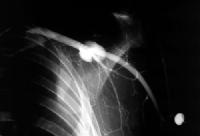 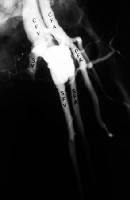 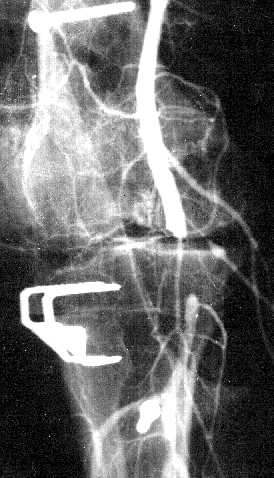 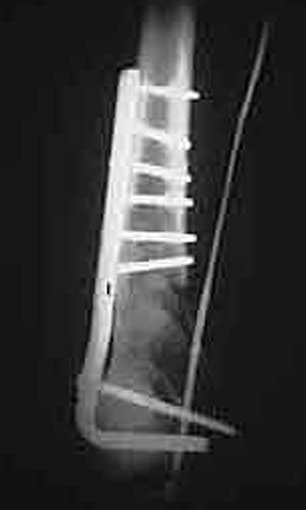 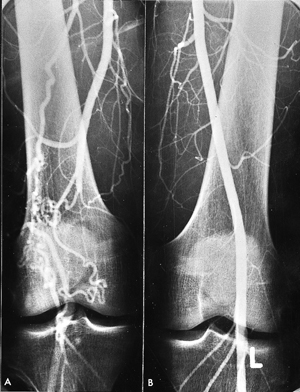 Management
General
Resuscitation 
Reduce displaced fracture , dislocation
Stop hemorrhage :
   - Direct pressure
   - Avoid tournique except in exanguination
   - Avoid clamps
Management
Specific
Surgical exploration
 Indication
     Hard signs of vascular injury,
     Refractory hypotension,
     Obvious limb ischemia
Vascular Repair
Arterial repair:
   (1) direct arterial repair.
   (2) arterial patch repair.
   (3) interposition graft repair.
   (4) bypass repair.

Venous repair whenever possible
                          avoid ligation.
Compartment syndrome
Swelling of muscles causing compression of nerves and blood vessels.

Pathophysiology
   prolonged ischemia  tissue hypoxia  anaerobic metabolism  lactic acid accumulation reperfusion vasodilatation transudation
Common causes of compartment syndrome
(1) Tibial or forearm fractures. 
 (2) Ischemic-reperfusion following injury.    
 (3) Haemorrhage . 
 (4) Vascular puncture. 
 (5) Intravenous drug injection, 
 (6) Casts.       
 (7) Prolonged limb compression   
 (8) Crush injuries           
 (9) Burns
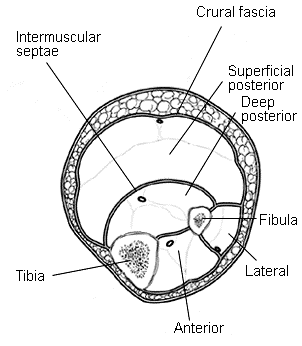 Four major
 leg compartments
Anterior 
 Lateral
Superf. Poster.
Deep poster.
3
4
2
1
Morbidity
Limb loss 
   (1) When limb perfusion is compromised   for more than 6 hours warm ischemia
   (2) Extensive musculoskeletal damage.
   (3) Open tibial fracture
   (4) Compartment syndrome

Paralysis Post nerve injury 
D.V.T  post venous injury
Factors Predicting Risk of Amputation
The MESS score :
   (1) Degree of skeletal/soft tissue              injury . 
   (2) Limb ischemia .
   (3) Shock .
   (4) Patient age .
MESS = mangled extremity severity score .( Heflet et al ,1990)
Mortality
Rare except  from :
(1)  Exsanguination 
(2)  Necrotizing myofascial  infection 
(3)  Rhabdomyolysis and Renal failure in untreated acute compartment syndrome
Thank you
Any questions ?